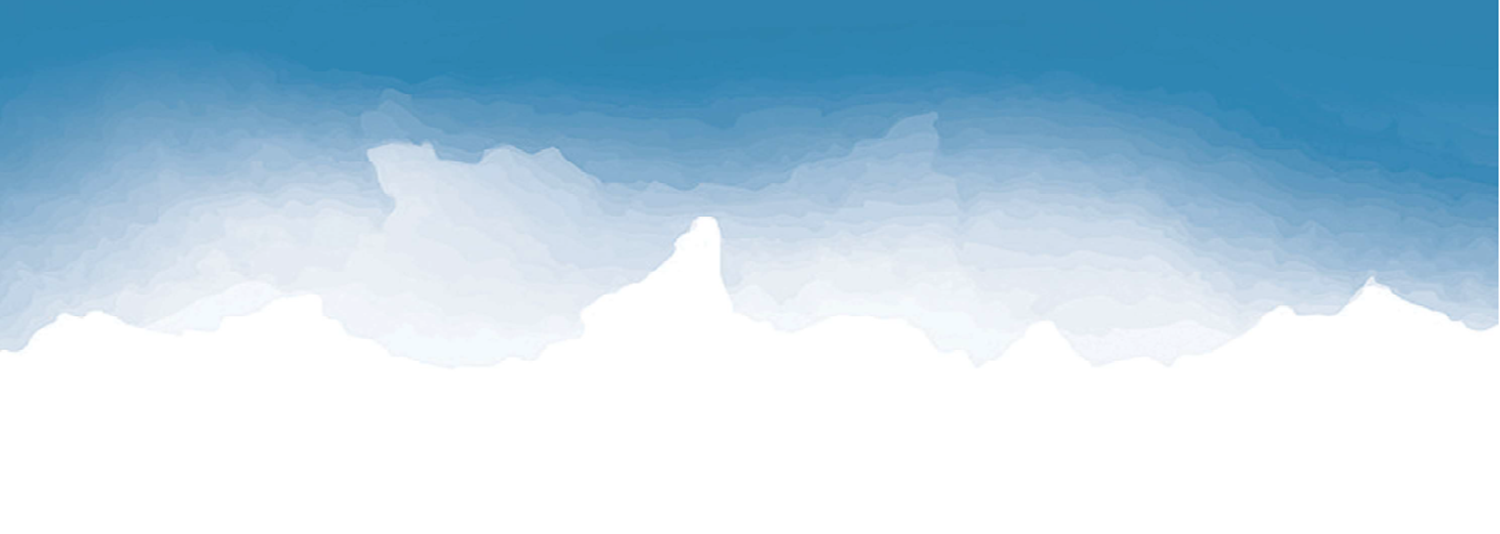 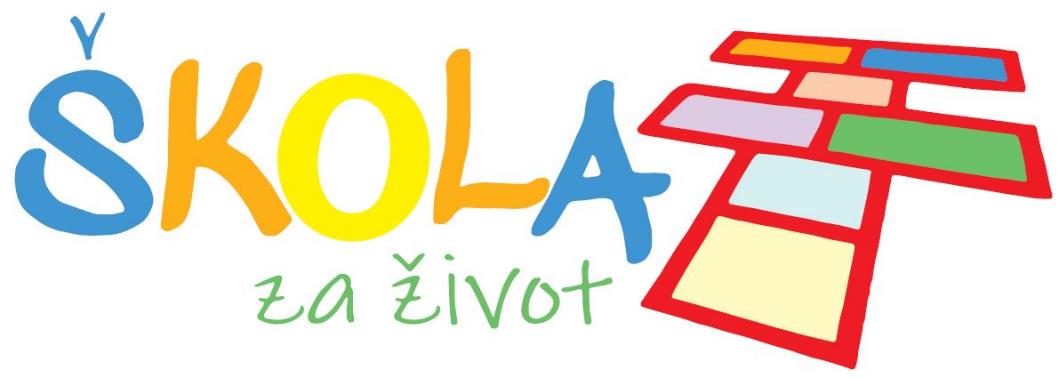 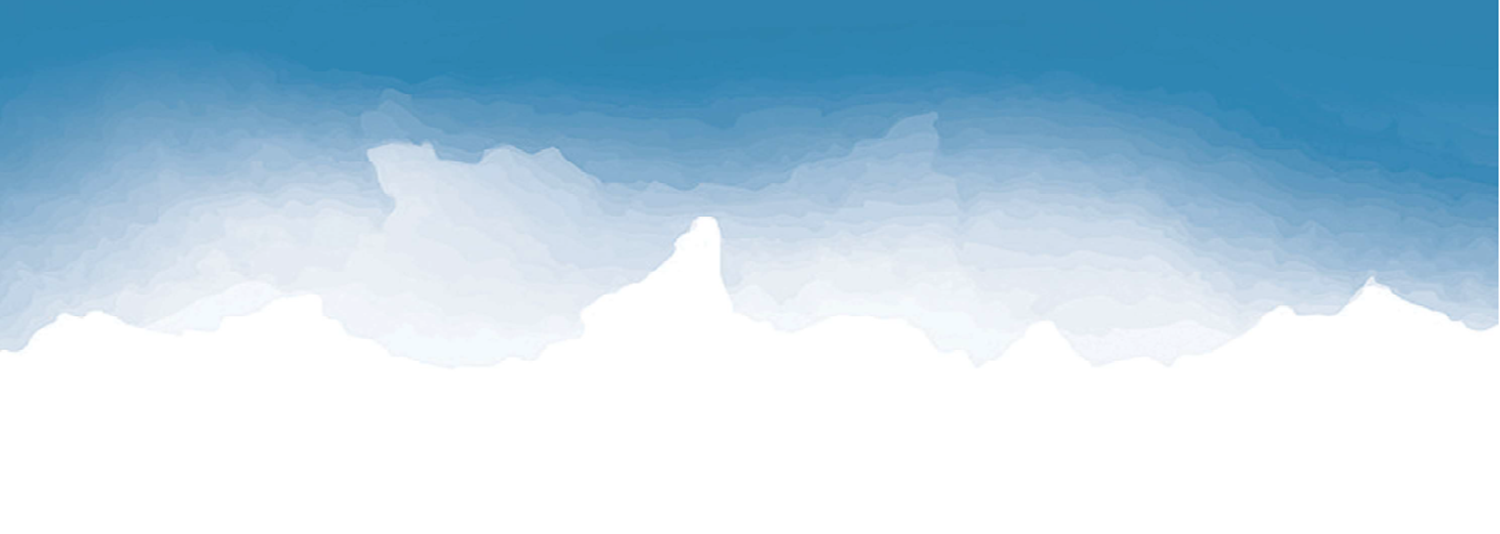 [Speaker Notes: Obavezni prvi slajd, stoji otvoren prije početka prezentacije
Na njemu ništa ne mijenjate]
Dječji radovi:
ZAGONETKE
BODLJE IMA,​
KAKTUS NIJE,​
KAD UPLAŠIŠ GA,​
U KLUPKO SE SVIJA ...​
CRNO RUHO IMA,​
REPOM RADO KLIMA, ​
U GAJU SKAKUTA,​
FRULA MU JE ŽUTA ...​
VELIKE OČI IMA,​
LOVI RADO BAŠ PO NOĆI,​
POSLIJE SVAKOG DOBROG LOVA,​
SPAVATI IDE ...​
NEMA NOGE, ​
BRZO BJEŽI,​
OD NJE SVAKI STVOR SE JEŽI ...​
Dino
PROLJETNA PRIČA
Proljeće, joj pa to je meni najljepše doba godine! ​
Vidjela sam ga jučer, došlo je u moju ulicu, na svaku livadu i u svaku šumicu. Sve je promijenilo svoju boju. Sve je jače zeleno, ljubičasto i žuto. Pojavili su se vjesnici proljeća: lijepi jaglac, ljubičica i visibaba. Izlaze i vrijedne pčelice. Dozvalo ih je cvijeće svojim prekrasnim mirisom.  ​
U proljeće sve je ljepše i jače miriše. Sve nas zove na igru. Jedva čekamo da se iz ulice svi okupimo. Ništa nije ljepše od trčanja po šumi i valjanja po lišću, od igranja skrivača po žbunju. ​
A zvuk? Taj zvuk veselih ptica što cvrkuću iznad nas! Svaka svoju pjesmicu ima i cijelom šumicom i livadom odzvanja naš smijeh i  pjesma ptičica. ​
Proljeće je najljepše doba godine i u njemu treba uživati.​
Mila, Staro Petrovo Selo​
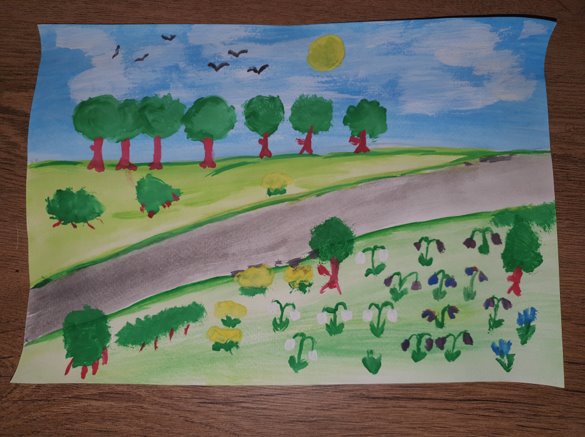 Marko, Višnjevac
Čokolada za Tonku
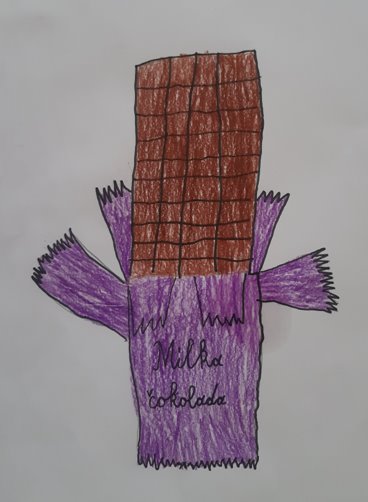 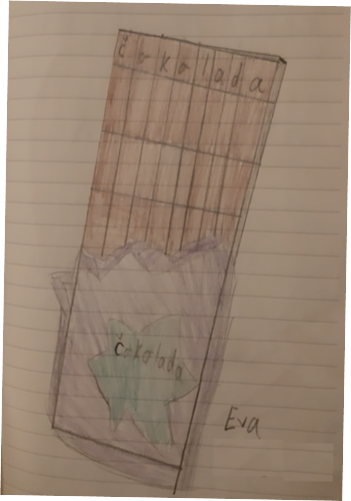 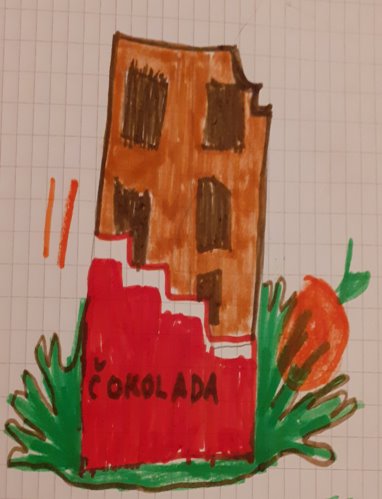 Lena, Rijeka
Tea
Eva
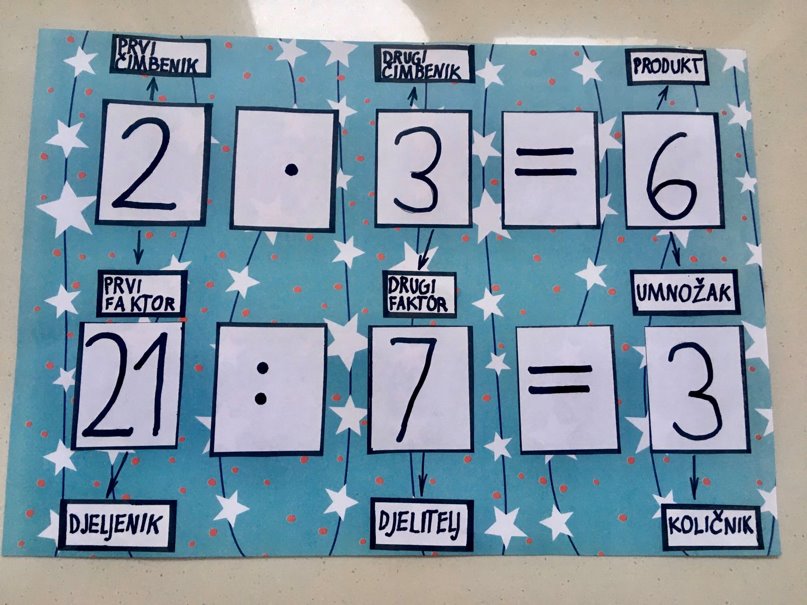 Rita, Osijek
TRAVANJ 2020.
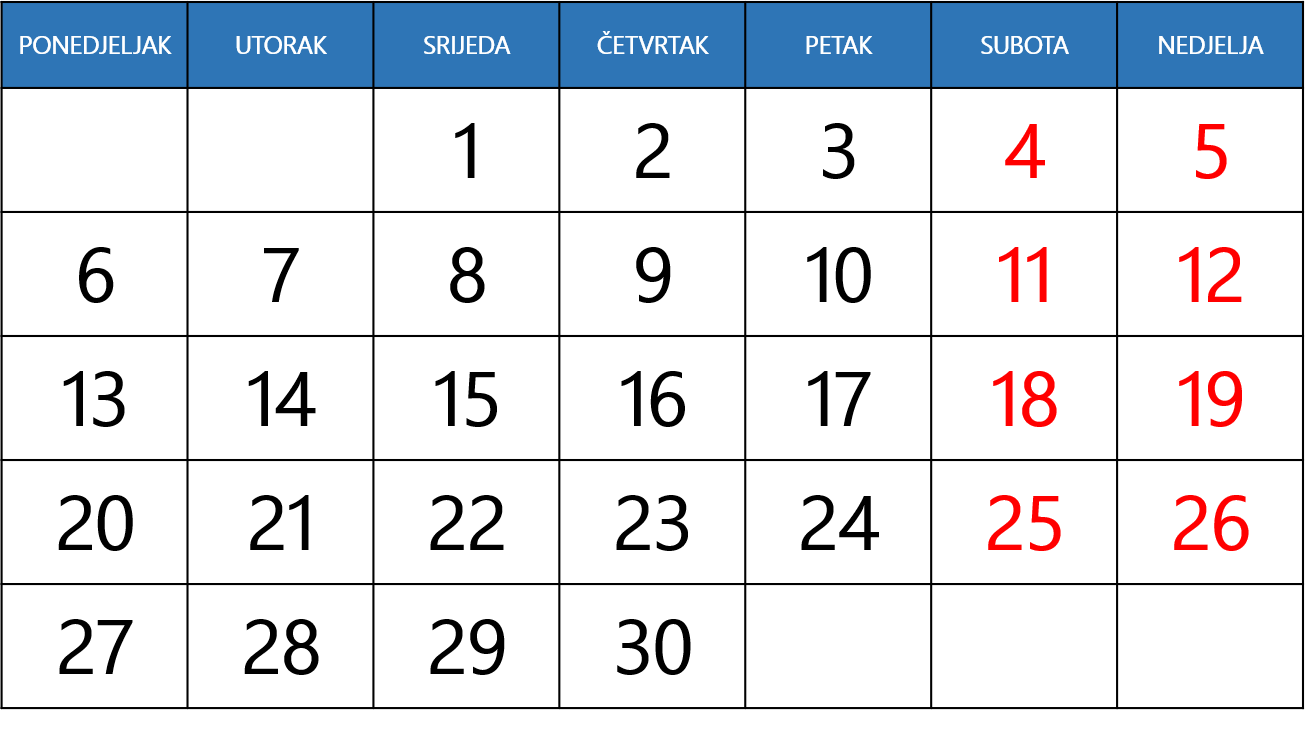 Danas:
dijelimo brojem 4 
prepoznajemo imenice
razlikujemo živo i neživo 
opisujemo svoj zavičaj
Dijeljenje brojem 4
ponovimo
Zadatak:
Tonka želi iznenaditi dvije prijateljice. Odlučila im je izraditi po jedan par naušnica. Kupila je vrećicu s 12 perlica. 

Koliko je perlica na svakoj naušnici?
?
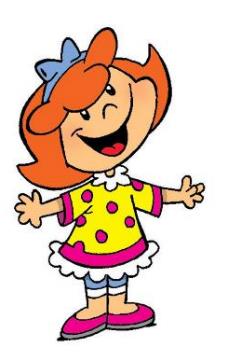 Prije nego što počnete rješavati zadatak promislite:

Koliko je naušnica u jednome paru ? 
Koliko naušnica Tonka mora ukrasiti?
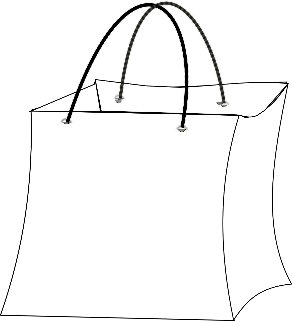 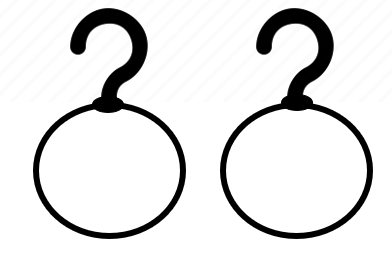 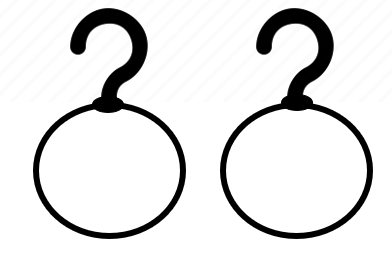 12 – 4 = 8
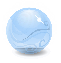 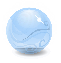 8 – 4 = 4
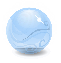 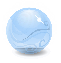 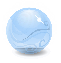 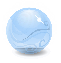 4 – 4 = 0
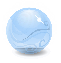 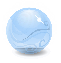 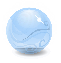 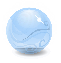 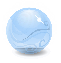 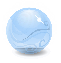 12 : 4 = 3
Za svaku naušnicu Tonka će upotrijebiti 3 perlice.
Rasporedi 20 licitarskih srca u 4 košare. Koliko će licitarskih srca biti u svakoj košari? Riješi zadatak oduzimanjem i dijeljenjem.
20 : 4 = 5
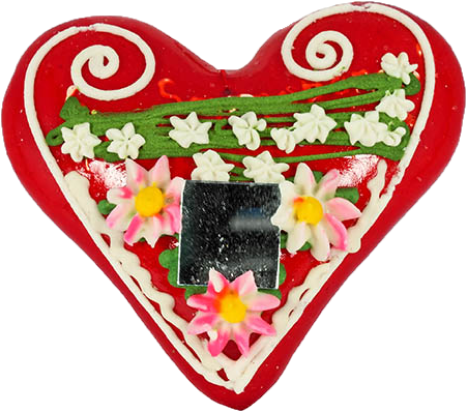 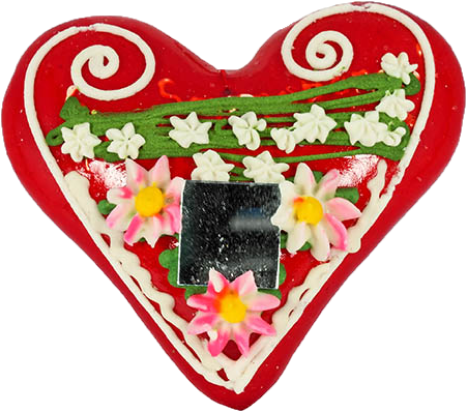 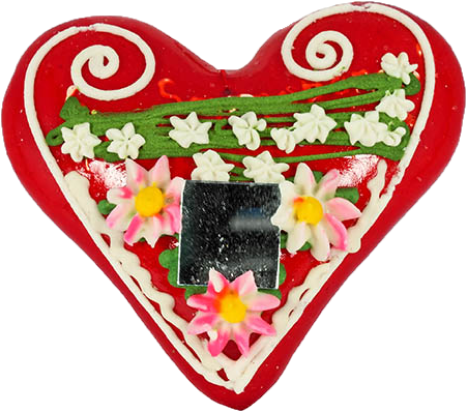 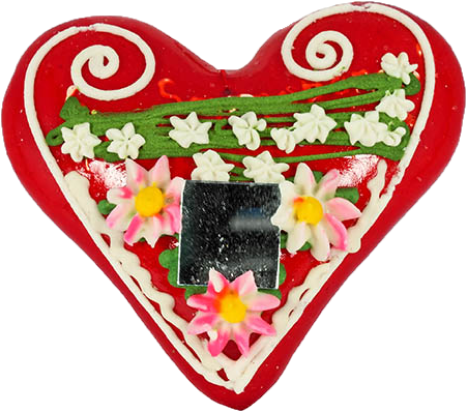 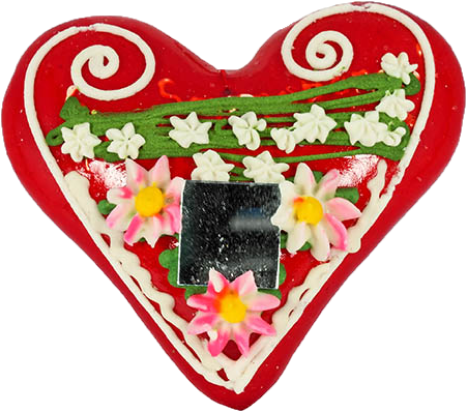 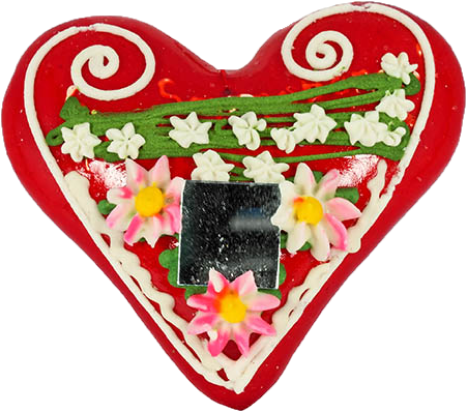 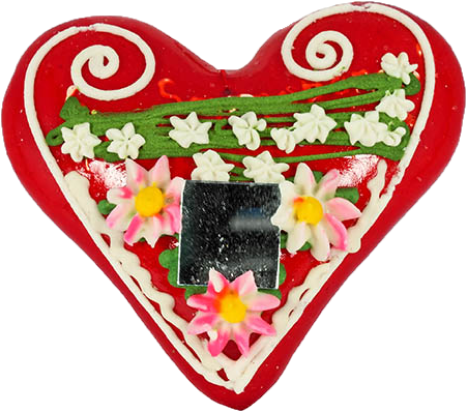 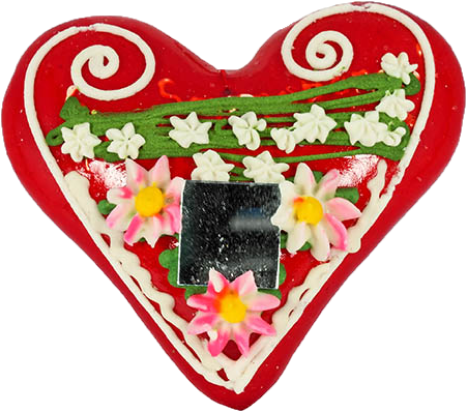 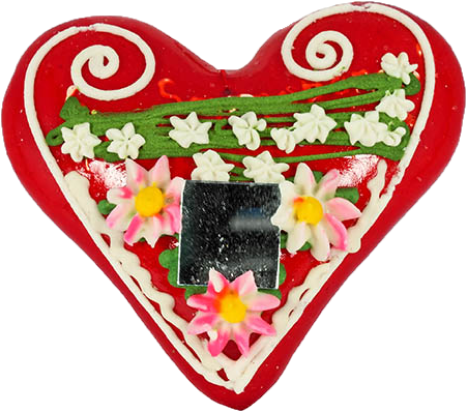 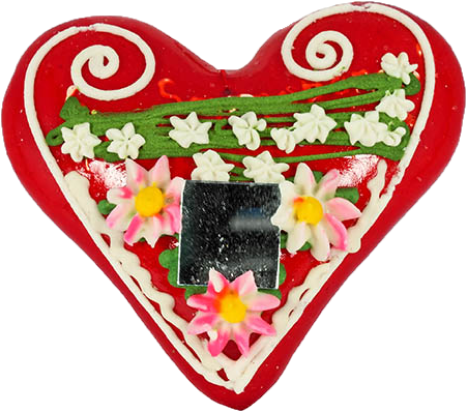 20 – 4 = 16
U svakoj košari će biti 5 licitarskih srca.
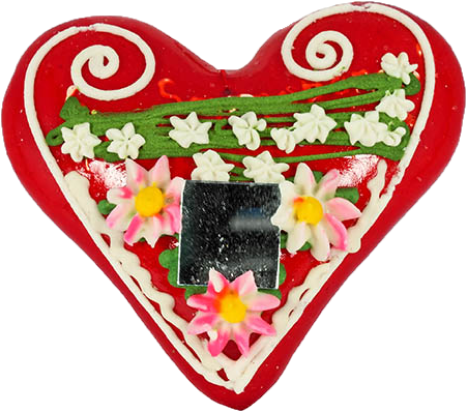 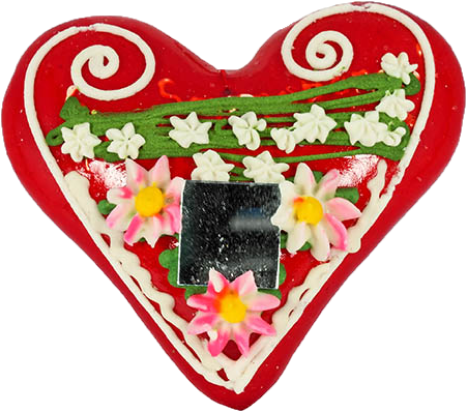 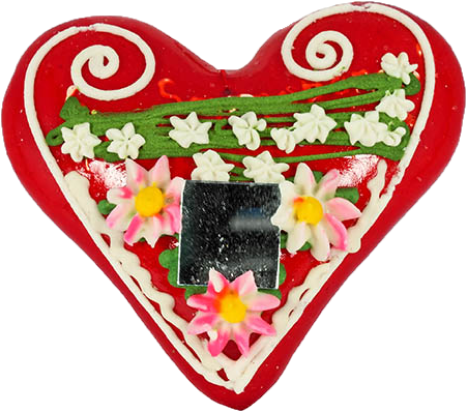 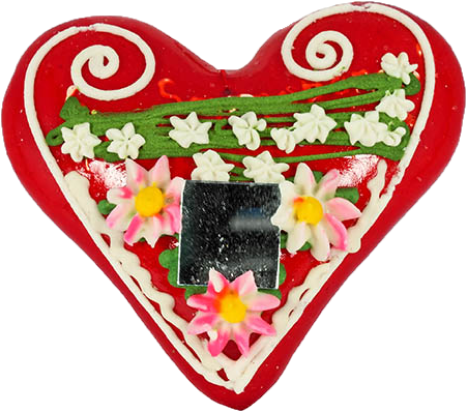 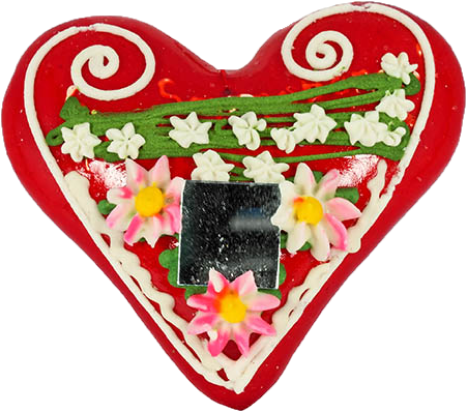 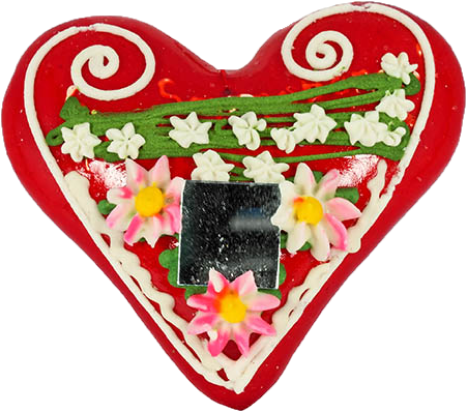 16 – 4 = 12
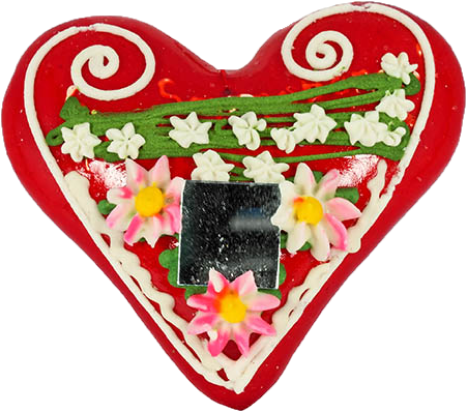 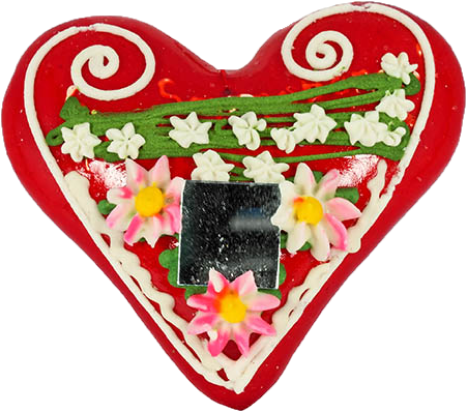 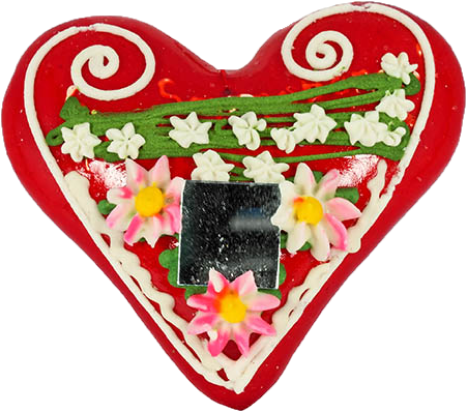 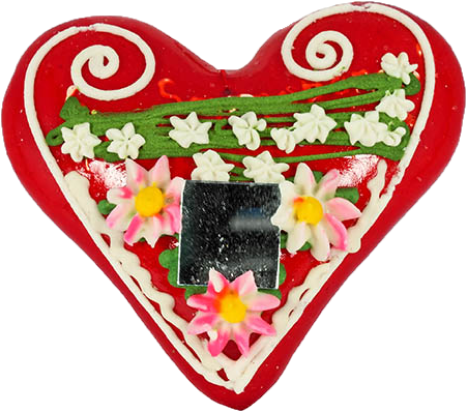 12 – 4 = 8
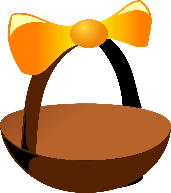 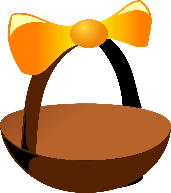 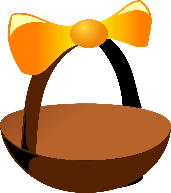 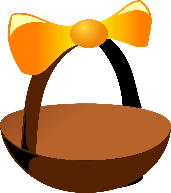 8 – 4 = 4
4 – 4 = 0
[Speaker Notes: Animacija: Srca idu stalno kao zadnja dva oduzimanja: svako u svoju košaru…stavi 20 srca  uzadatak jer je previsec24! Računi crnom bojom.]
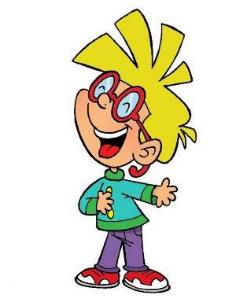 TABLICA DIJELJENJA
Imenice imenuju
Jadranka Bralić
IMENICE IMENUJU
Sve na svijetu svoje ime ima, 
snijeg što pada i bijela zima.

Ime ima ivančica mala, 
i Ani je mama ime dala.

Najslađe je ime čokoladi,
i medom se netko sladi.
IMENICE IMENUJU
Sve na svijetu svoje ime ima, 
snijeg što pada i bijela zima.

Ime ima ivančica mala, 
i Ani je mama ime dala.

Najslađe je ime čokoladi,
i medom se netko sladi.
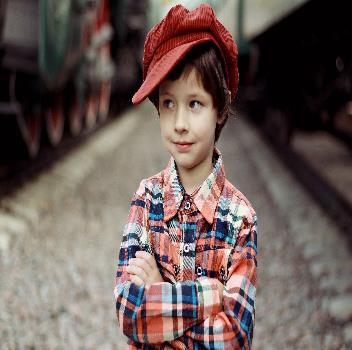 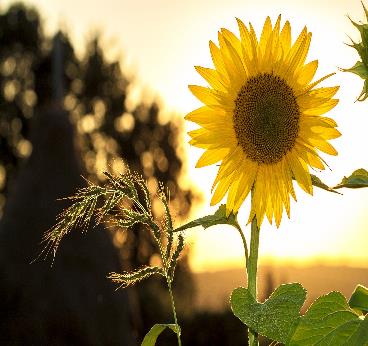 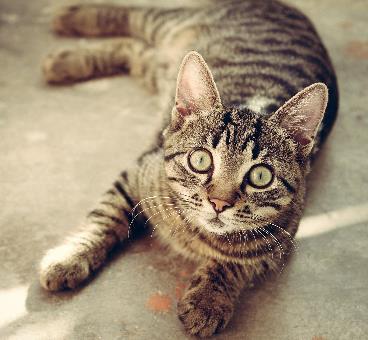 CVIJET
MAČKA
DJEČAK
BIĆA
[Speaker Notes: Važno je da se imenuju imenice. Ispod svake slike: dječak, mačka, cvijet]
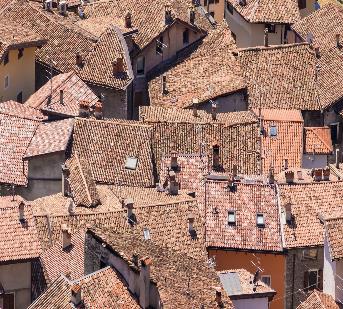 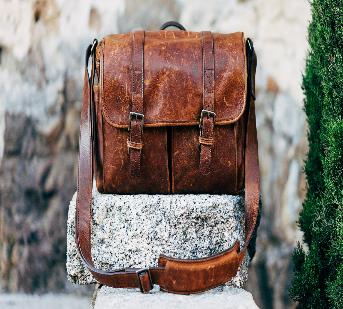 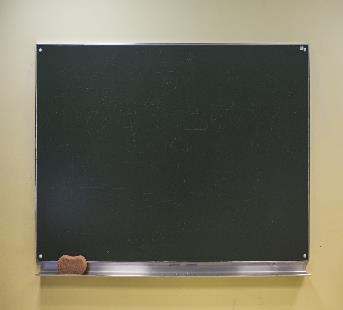 TORBA
KROV
PLOČA
STVARI
[Speaker Notes: Isto se imenuje posebno i ovdje]
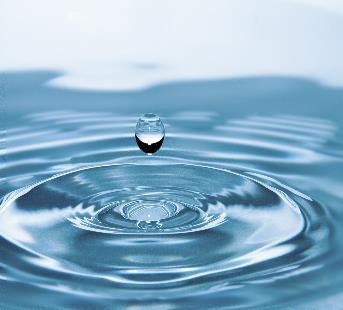 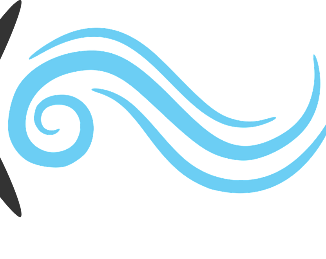 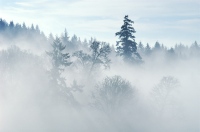 VJETAR
VODA
MAGLA
POJAVE
[Speaker Notes: Voda, vjetar ilustracija kao za kalendar prirode, magla ….ilustracija..kalendar prirode pogledaj na e sferi]
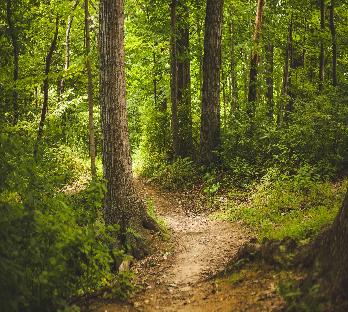 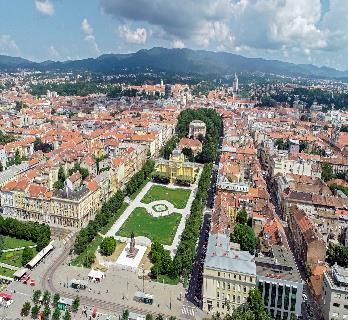 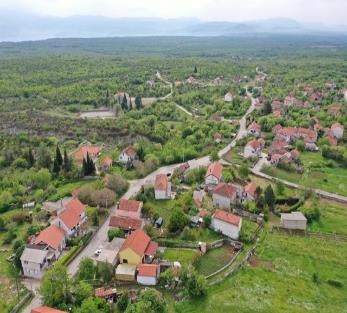 ŠUMA
GRAD
SELO
MJESTA
[Speaker Notes: Ima li neka slika sela…hrvatsko selo??? Grad nesto veće: promet, neboderi..da je jasnije]
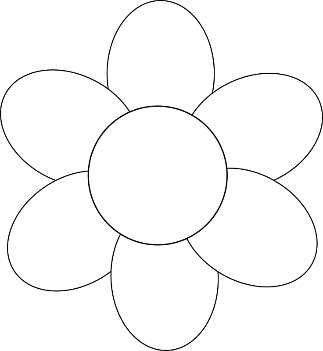 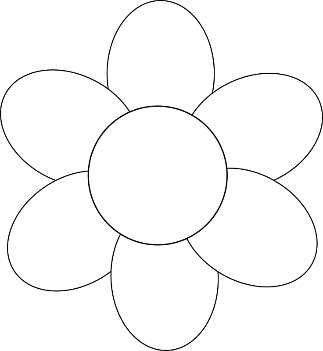 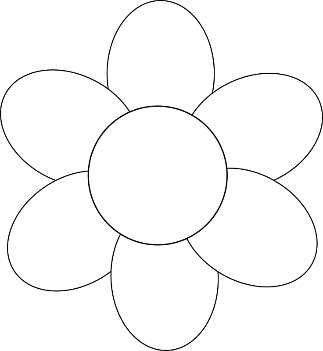 CVIJET
LIJEP
PJEVATI
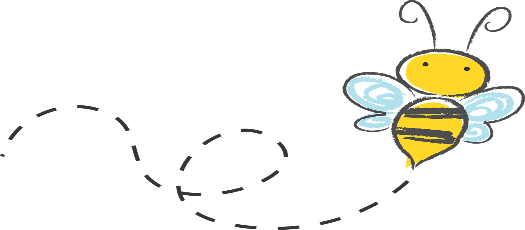 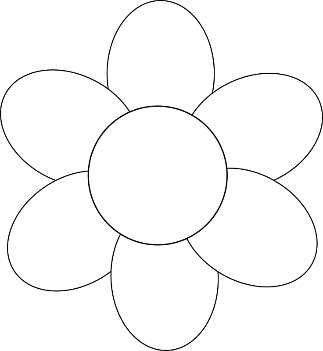 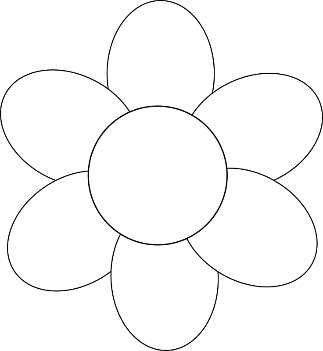 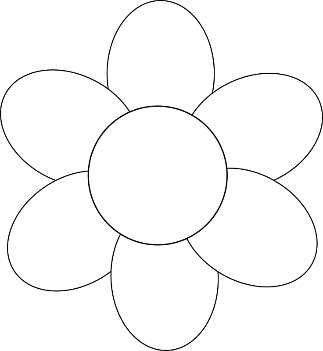 RODA
ZELENA
KATJA
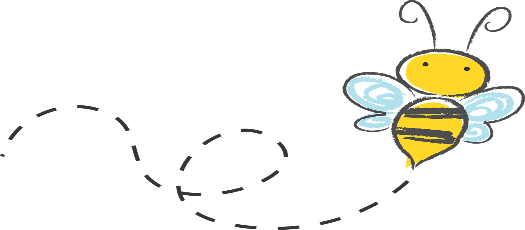 slovo na slovo
Moj zavičaj
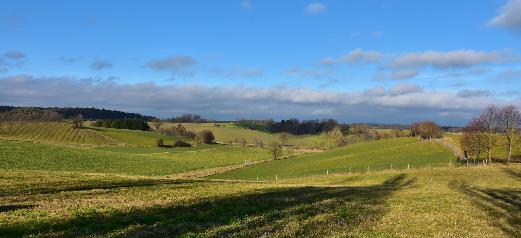 BREŽULJKASTI ZAVIČAJ
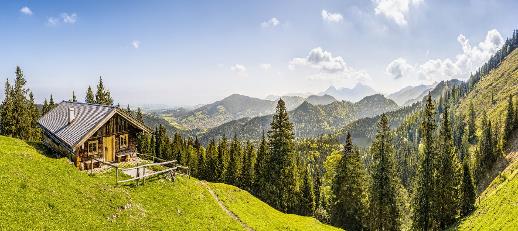 GORSKI ZAVIČAJ
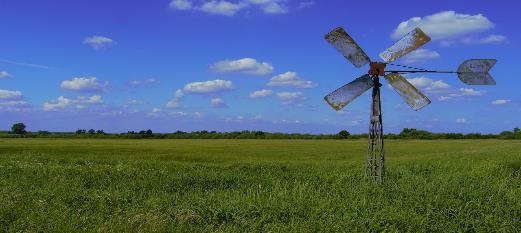 NIZINSKI ZAVIČAJ
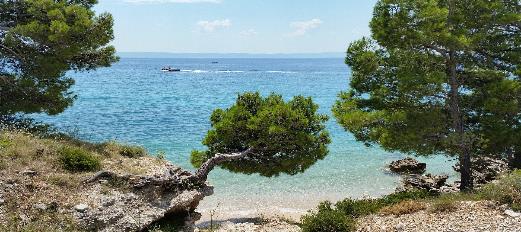 PRIMORSKI ZAVIČAJ
spoji parove
Domaća zadaća i lijepo i dobro:
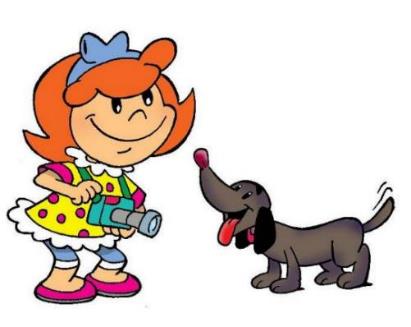 podijeli papir na četiri jednaka dijela
napravi igru memorije množenja i dijeljenja brojem 4 
odigraj igru „država, grad, selo” sa         svojim ukućanima
skolanatrecem2@hrt.hr

	  Škola na Trećem
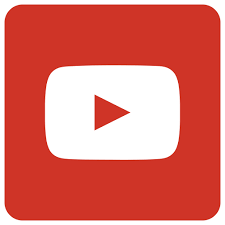 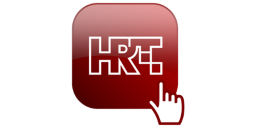 Publikacija je izrađena u sklopu projekta „Podrška provedbi Cjelovite kurikularne reforme” koji sufinancira Europska unija iz Europskog socijalnog fonda. Nositelj projekta je Ministarstvo znanosti i obrazovanja. Za sadržaj ove publikacije odgovorno je isključivo Ministarstvo znanosti i obrazovanja, publikacija ni na koji način ne odražava mišljenje Europske unije.
[Speaker Notes: Obavezan predzadnji slajd, na njemu ništa ne mijenjate!]
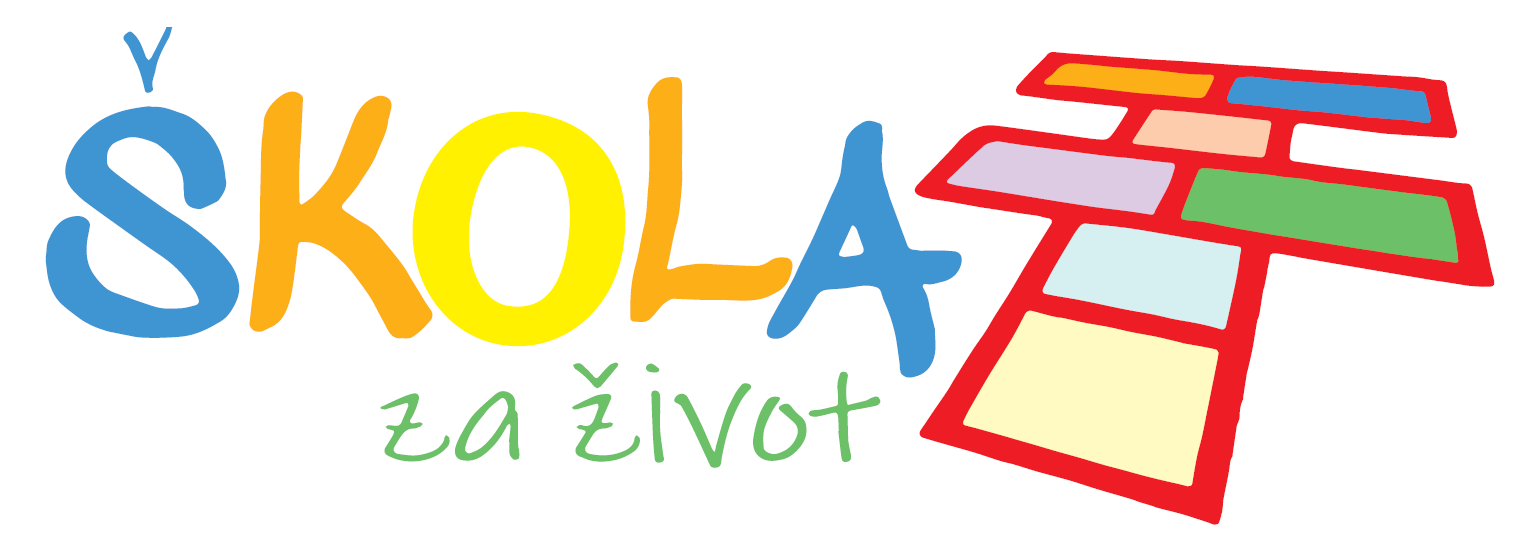 skolazazivot.hr
kurikulum@mzo.hr
[Speaker Notes: Obavezni zadnji slajd, stoji otvoren na kraju prezentacije, za vrijeme pitanja
Na njemu ništa ne mijenjate]
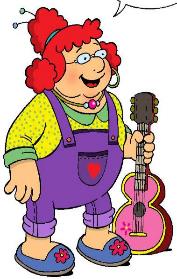 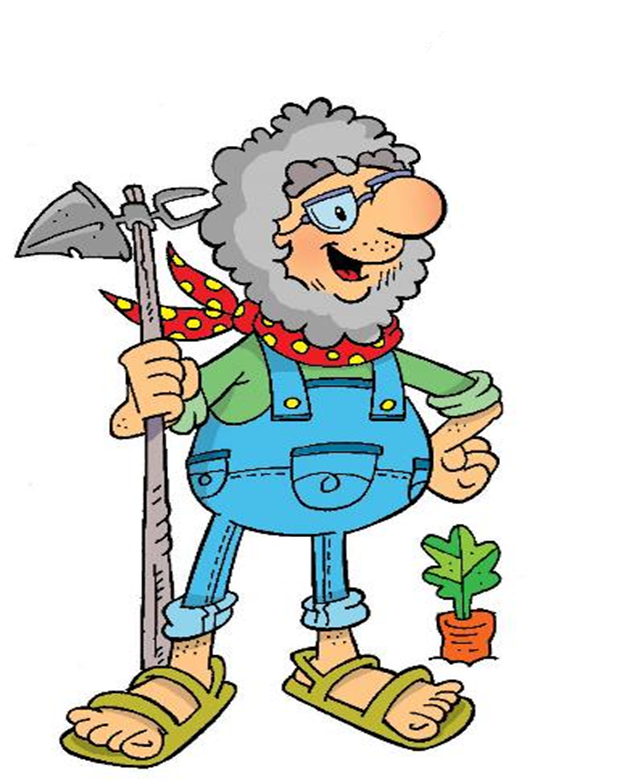 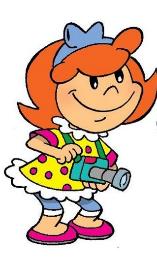 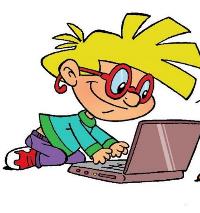